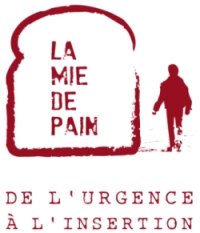 Organigramme des Œuvres de la Mie de Pain